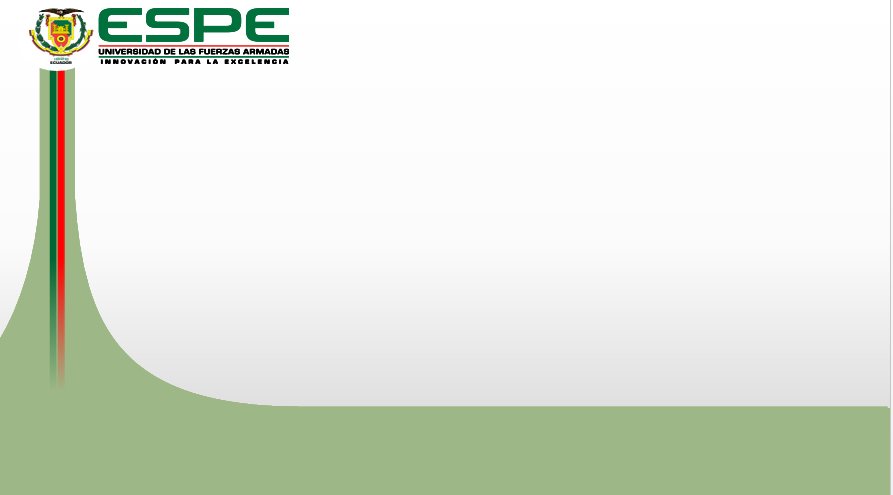 TRABAJO DE TITULACIÓN PREVIO A LA OBTENCIÓN DEL TÍTULO DE LICENCIADA EN EDUCACIÓN INFANTIL

TEMA: “ESTUDIO DE LA CAUSALIDAD PARA POTENCIAR EL DESARROLLO DE LA NOCIÓN DE ESPACIO EN LOS NIÑOS DE 
PRIMER AÑO DE EDUCACIÓN BÁSICA DEL COLEGIO EDUCAR 2000”.

AUTORA:
PÉREZ DÍAZ, ADRIANA SOFIA

 DIRECTORA: MSC. GARCÉS, ALEJANDRA

SANGOLQUÍ, AGOSTO 2016
ÍNDICE 
 Generalidades y Objetivos del Proyecto
 Fundamentación Teórica
Metodología de la Investigación
Análisis e Interpretación de Resultados
Conclusiones y Recomendaciones
Descripción de la Propuesta
ÍNDICE 
 Generalidades y Objetivos del Proyecto
 Fundamentación Teórica
Metodología de la Investigación
Análisis e Interpretación de Resultados
Conclusiones y Recomendaciones
Descripción de la Propuesta
DELIMITACIÓN DE LA INVESTIGACIÓN
PLANTEAMIENTO DEL PROBLEMA
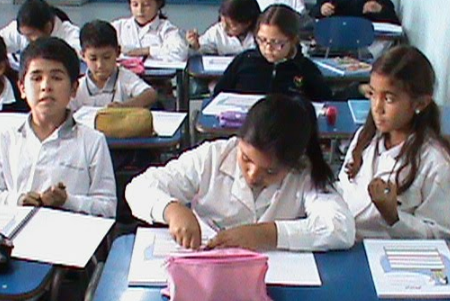 Uso continuo de material bibliográfico
PUNTOS ESENCIALES DEL PROBLEMA
zz
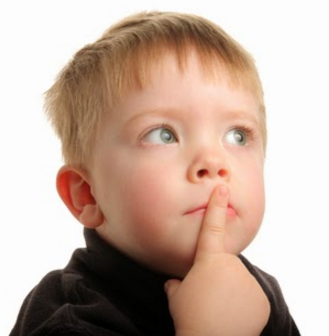 No se explica el por qué de la ubicación de un sujeto u objeto en el espacio
RELACIÓN ENTRE LAS VARIABLES
zz
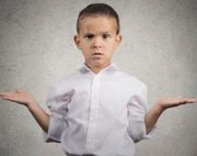 Problemas en la identificación de nociones, ubicación, orientación y dimensión del espacio
CONSECUENCIAS
zz
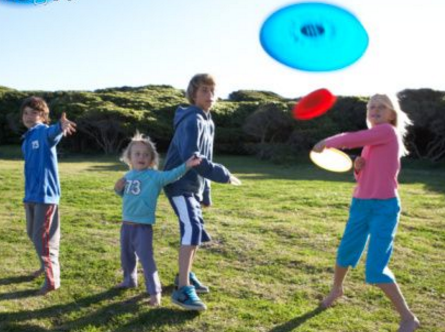 Proponer actividades basadas en causalidad para potenciar la noción de espacio.
ALTERNATIVA DE SOLUCIÓN
zz
VARIABLES DE LA INVESTIGACIÓN
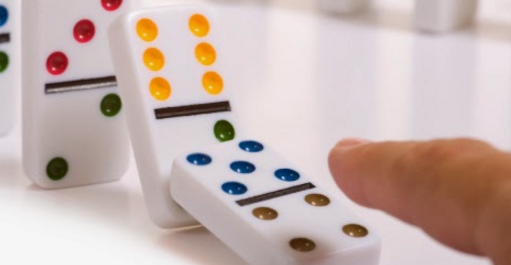 Variable 1: Causalidad 
Variable 2: Desarrollo de la noción de espacio
FORMULACIÓN DEL PROBLEMA
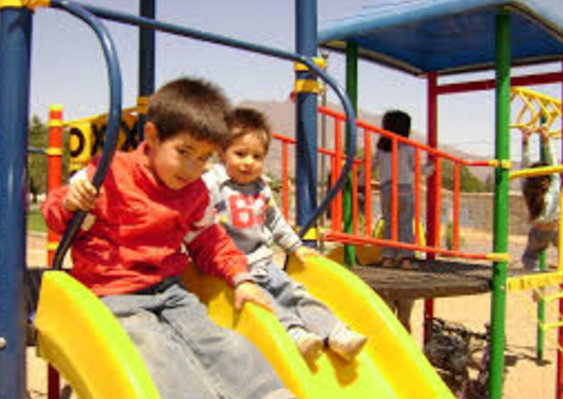 ¿De qué manera la causalidad potencia el desarrollo de la noción de espacio en los niños de Primer Año de Educación Básica del “Colegio Educar 2000” durante el periodo 2015 – 2016?
JUSTIFICACIÓN E IMPORTANCIA
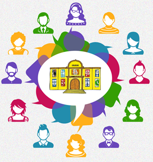 OBJETIVOS
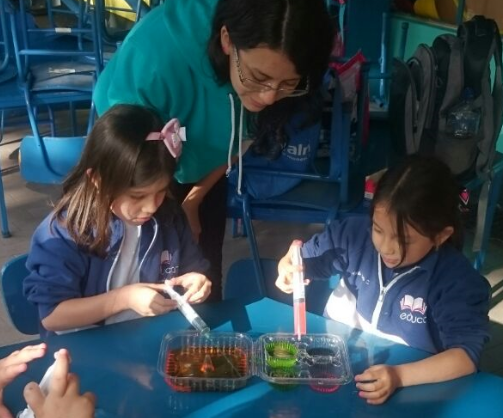 Objetivo General
zz
Noción de espacio
Analizar la aplicación de actividades basadas en causalidad
Objetivos Específicos
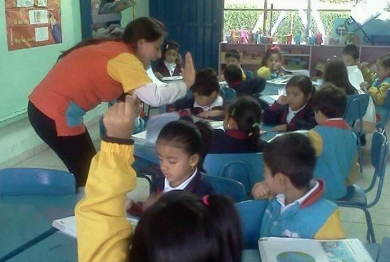 Conocimiento de las docentes
a
Identificar el tipo
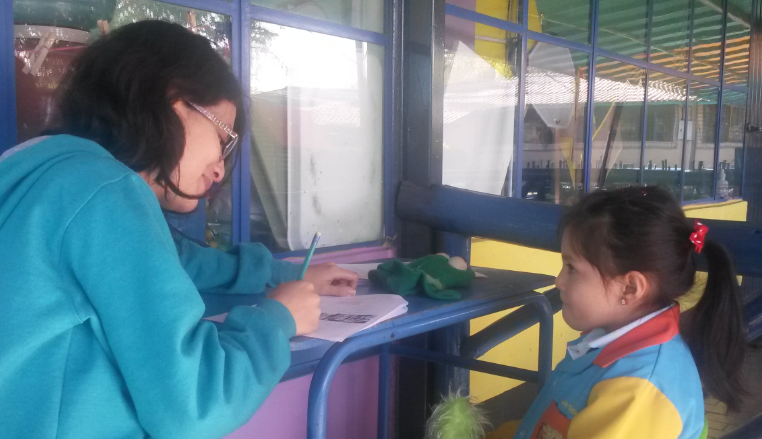 Nivel de Noción de espacio previo y posterior a la aplicación de las sesiones de actividades
Determinar
zz
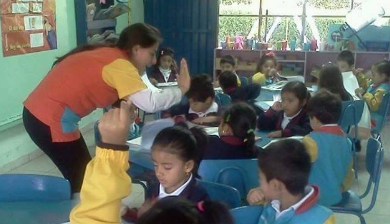 El tipo de: Metodologías 
Estrategias
Diagnosticar
zz
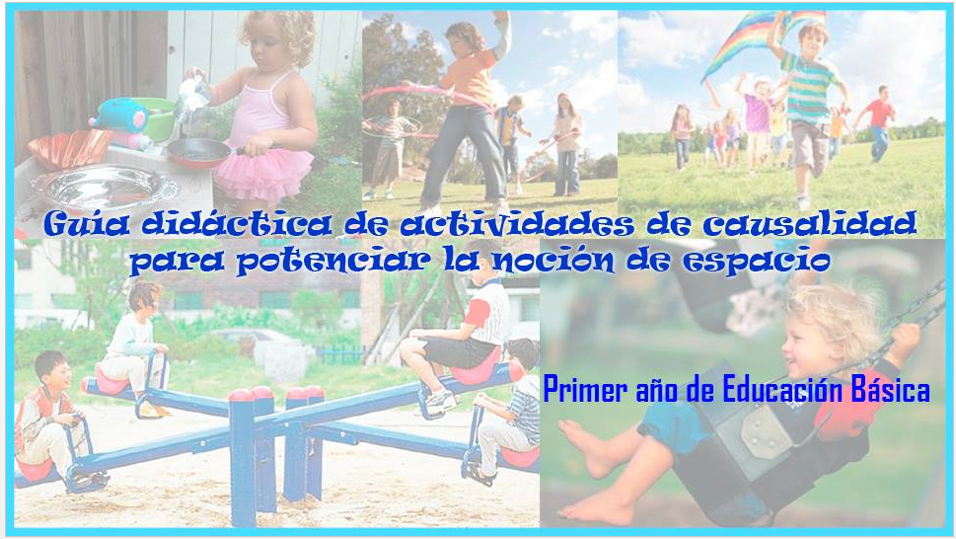 Guía de Actividades basadas en causalidad
zz
Elaborar
ÍNDICE 
 Generalidades y Objetivos del Proyecto
 Fundamentación Teórica
Metodología de la Investigación
Análisis e Interpretación de Resultados
Conclusiones y Recomendaciones
Descripción de la Propuesta
CAUSALIDAD
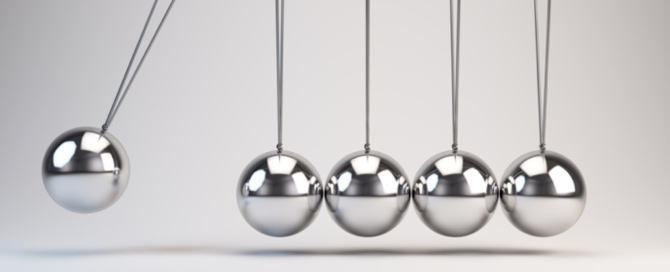 Conexión que existe 
entre dos fenómenos 
(Craig & Baucum, 2001)
Definición
zz
zz
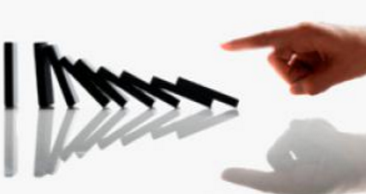 Permite adquirir el conocimiento acerca del origen o causa por la que se produce un determinado efecto.
Importancia del desarrollo de la causalidad
zz
zz
Propia de la mente del ser humano intenta vincular acciones y consecuencias “todo existe por una causa”. (Llorens, 2011)
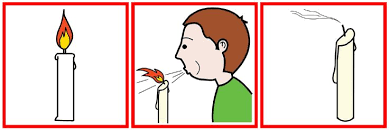 Relación Causal
zz
zz
CAUSALIDAD EN EL DESARROLLO INFANTIL
FASE PRE-CAUSAL DEL ESTADIO PRE-OPERACIONAL
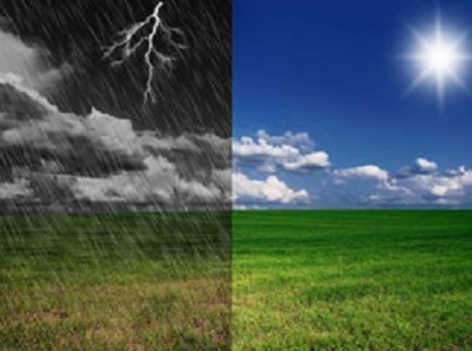 Causalidad Fenoménica (2-5 años)
Relación de hechos contiguos no relacionados.
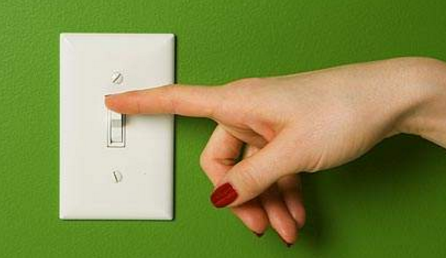 Causalidad Mágica (4 años)
Ejecución de acciones a partir de una necesidad moral.
En la obra “El pensamiento de las Ciencias Experimentales según las etapas o estadios de Piaget” (Ibañez y Ponce, 2008) destacan
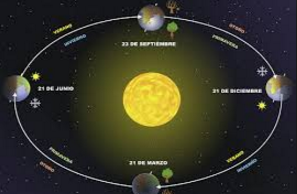 Causalidad Artificista (5 años)
Fruto de la creatividad surge un hecho o suceso a interpretar.
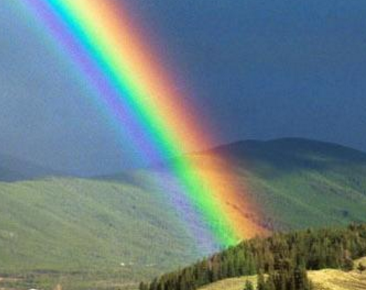 Causalidad Animista (6 años)
Liga movimiento de los objetos con el alma.
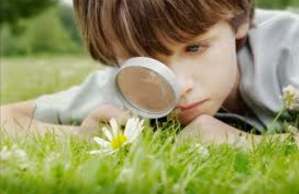 Causalidad Dinámica (7-8años)
Distinguen los objetos como inanimados (sin vida)
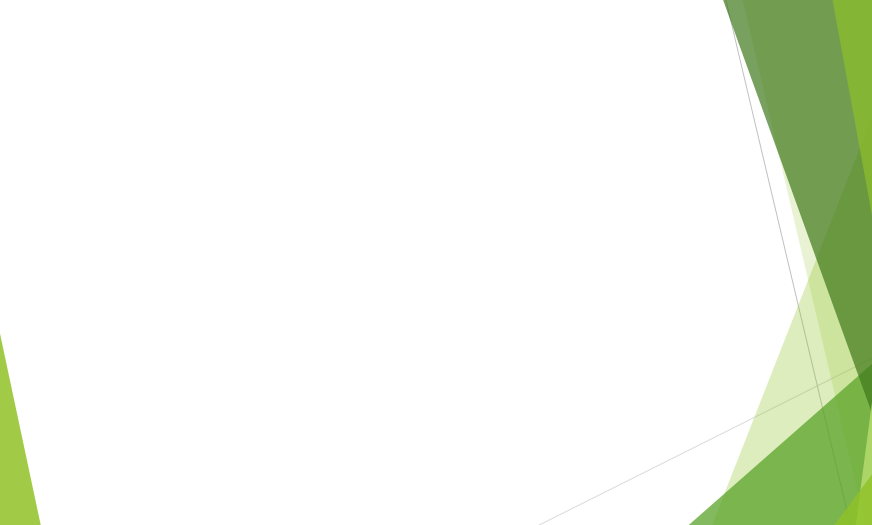 DESARROLLO DE LA NOCIÓN DE ESPACIO
Espacio Vivido: Está relacionado con espacios pequeños que se pueden palpar, sentir, recorrer como el aula de clase, la casa y otros. Se desarrolla durante la educación inicial.
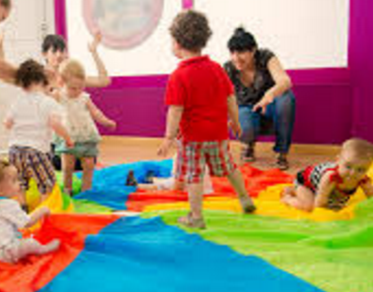 La noción de espacio se estructura de  acuerdo a las posibilidades de movimiento que desarrolla el niño según la etapa evolutiva en la que se encuentra.
Espacio percibido: Posibilidad que permite comprender el espacio desde la percepción visual sin necesidad de palparlo. Su desarrollo es propio de la Educación Básica.
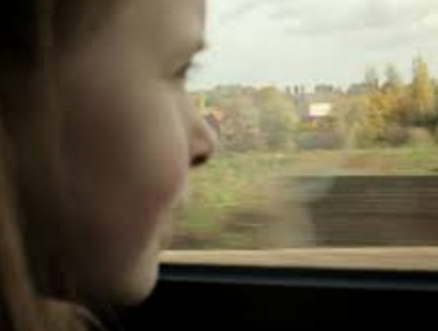 Según Cabanne & Ribaya  (2009) el espacio se desarrolla en tres etapas
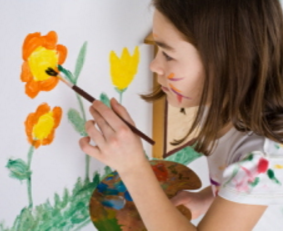 Espacio concebido: Se construye a los 12 años de edad a partir de las experiencias adquiridas del contacto con el espacio, permite imaginar el espacio sin necesidad de verlo ni tocarlo.
Según Liliane Lucart (1979) el niño logra conquistar el espacio por medio de la acción que ejerce sobre los objetos.
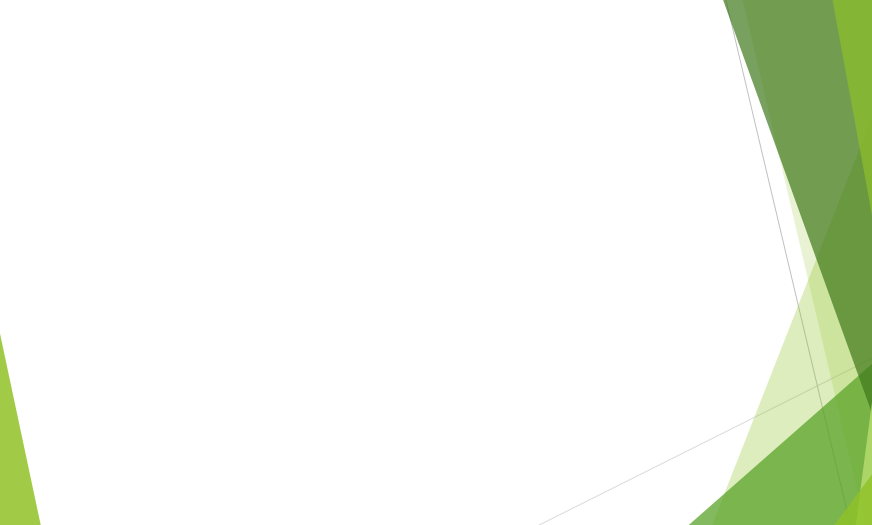 LA CAUSALIDAD Y EL DESARROLLO DE LA NOCIÓN 
DE ESPACIO
ÍNDICE 
 Generalidades y Objetivos del Proyecto
 Fundamentación Teórica
Metodología de la Investigación
Análisis e Interpretación de Resultados
Conclusiones y Recomendaciones
Descripción de la Propuesta
MODALIDAD, ENFOQUE Y TIPO DE LA INVESTIGACIÓN
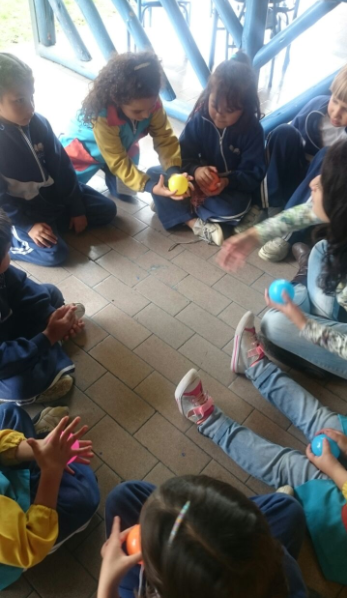 POBLACIÓN Y MUESTRA
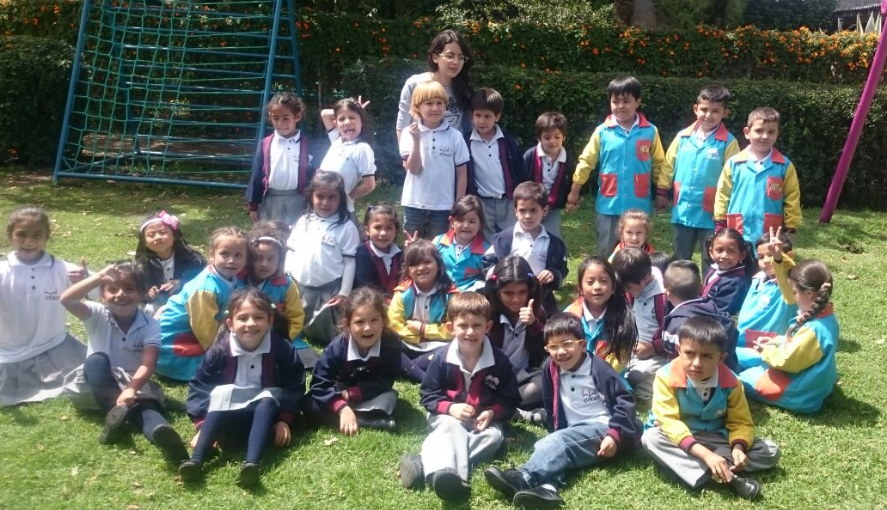 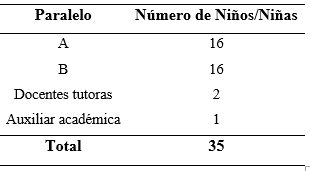 RECOLECCIÓN DE LA INFORMACIÓN
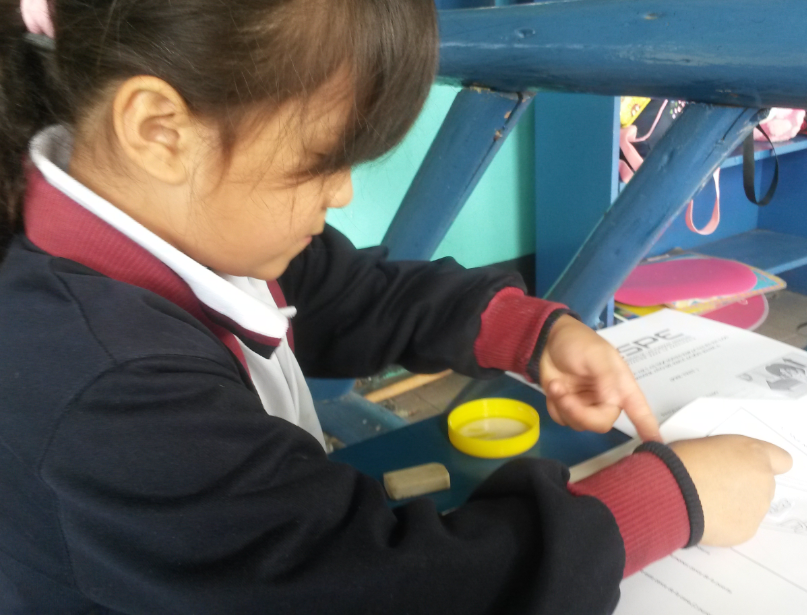 ÍNDICE 
 Generalidades y Objetivos del Proyecto
 Fundamentación Teórica
Metodología de la Investigación
Análisis e Interpretación de Resultados
Conclusiones y Recomendaciones
Descripción de la Propuesta
ANÁLISIS E INTERPRETACIÓN DE RESULTADOS
Resultados del post-test aplicado a los niños de primer año de educación básica del “colegio educar 2000”
Resultados del Post-Test
Resultados del Pre-Test
6.Coloca la pelota detrás de la silla
6.Coloca la pelota detrás de la silla
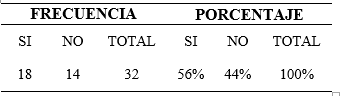 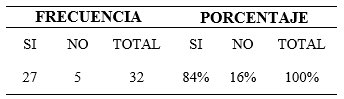 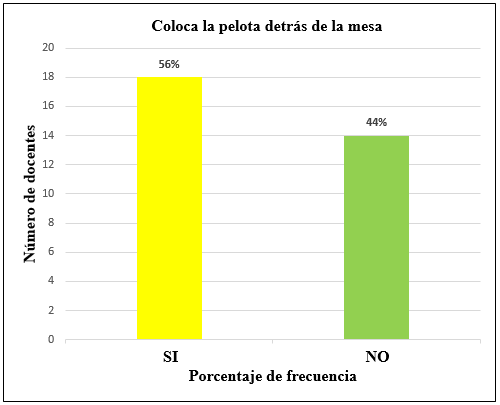 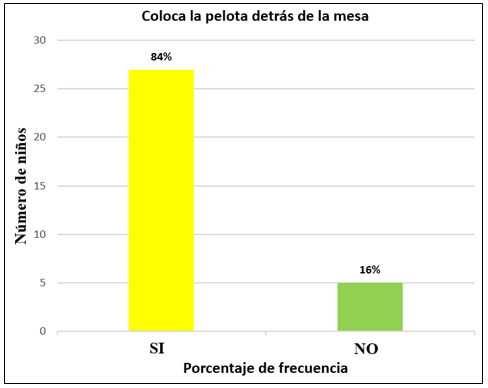 Resultados del Post-Test
Resultados del Pre-Test
7.Señala la niña que está delante de la cama
7.Señala la niña que está delante de la cama
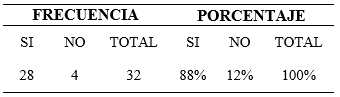 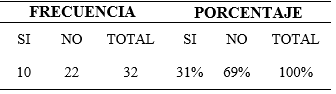 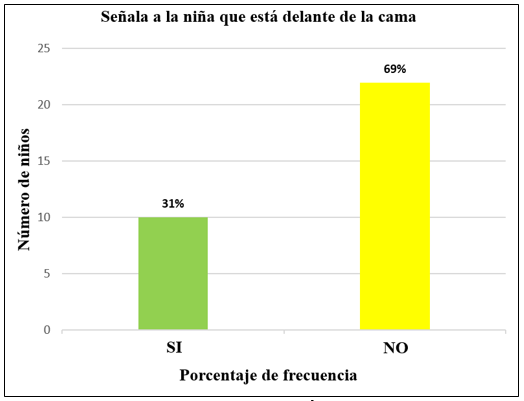 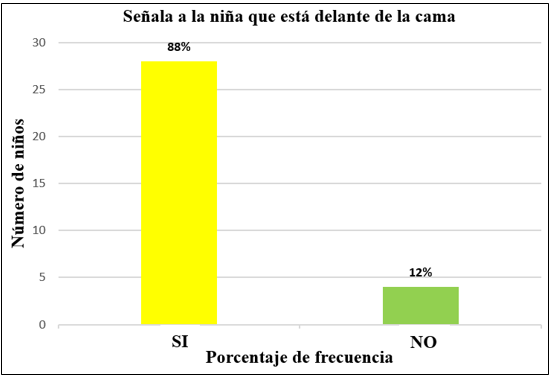 Resultados del Pre-Test
Resultados del Post-Test
15.Dibuja círculos a la derecha del niño
15. Dibuja círculos a la derecha del niño
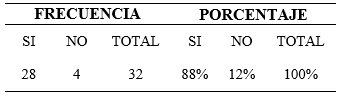 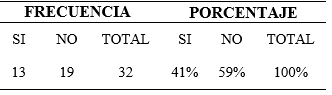 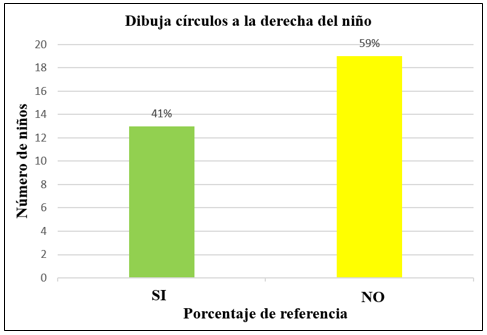 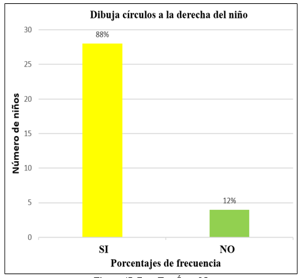 Resultados del Pre-Test
Resultados del Post-Test
19. Recorta y pega los flotadores dentro de la piscina
19. Recorta y pega los flotadores dentro de la piscina
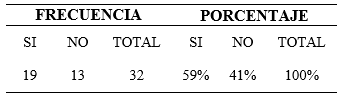 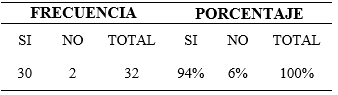 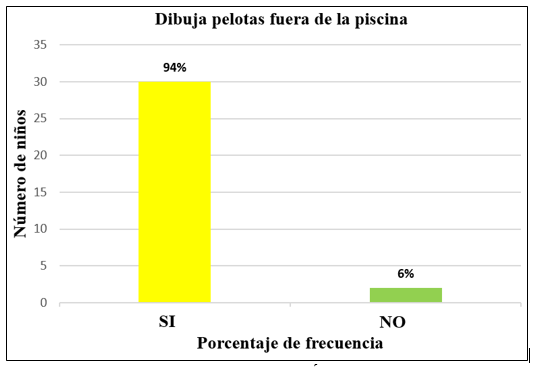 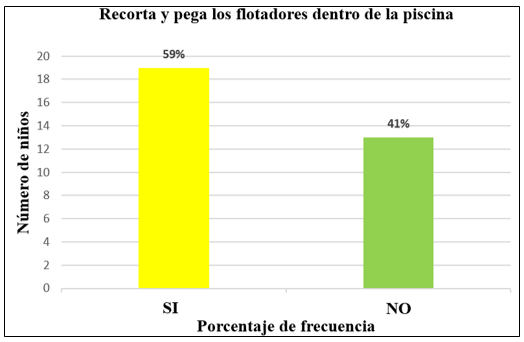 Resultados del Pre-Test
Resultados del Post-Test
24. Señala el carro que está lejos de la casa
26. Señala el carro que está lejos de la casa
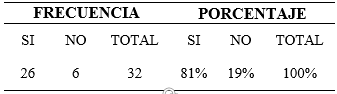 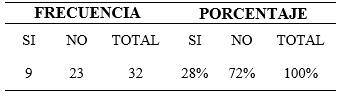 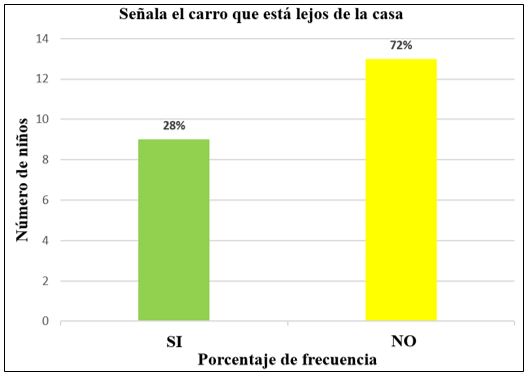 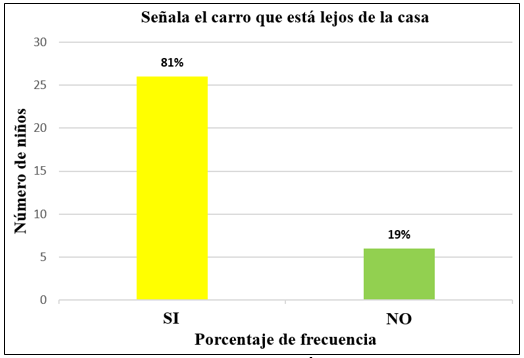 ANÁLISIS E INTERPRETACIÓN DE RESULTADOS
Resultados de la encuesta aplicada a las docentes de primer año de educación básica del “Colegio Educar 2000”
1. ¿Para usted qué es causalidad?
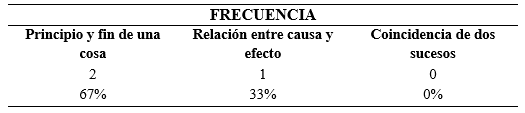 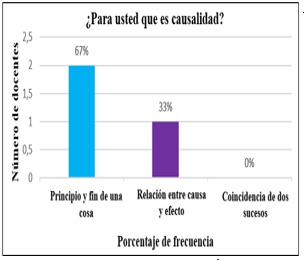 4. ¿Con qué frecuencia explica en sus clases fenómenos tales como la lluvia, la caída del granizo y la aparición del arcoíris?
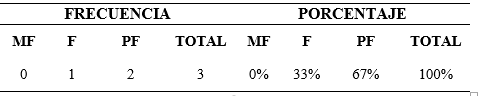 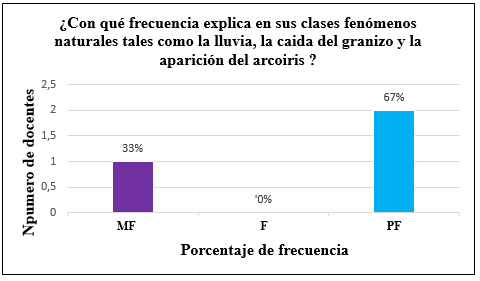 10. ¿Para usted cuán importante es planificar actividades para el desarrollo de la noción de espacio a través de la causalidad?
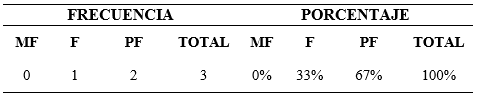 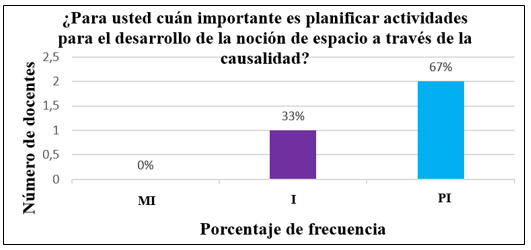 ÍNDICE 
 Generalidades y Objetivos del Proyecto
 Fundamentación Teórica
Metodología de la Investigación
Análisis e Interpretación de Resultados
Conclusiones y Recomendaciones
Descripción de la Propuesta
CONCLUSIONES
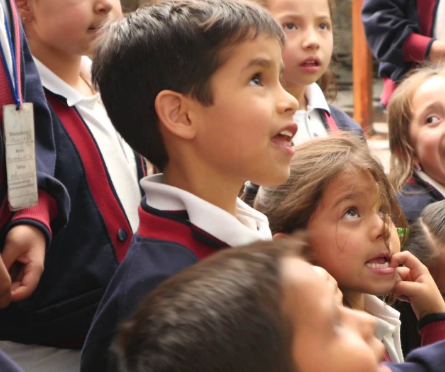 RECOMENDACIONES
ÍNDICE 
 Generalidades y Objetivos del Proyecto
 Fundamentación Teórica
Metodología de la Investigación
Análisis e Interpretación de Resultados
Conclusiones y Recomendaciones
Descripción de la Propuesta
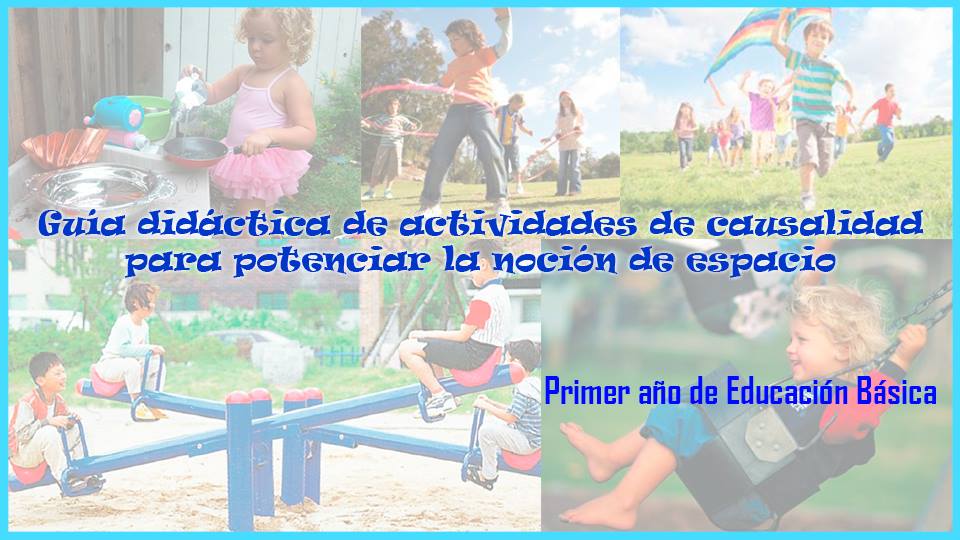 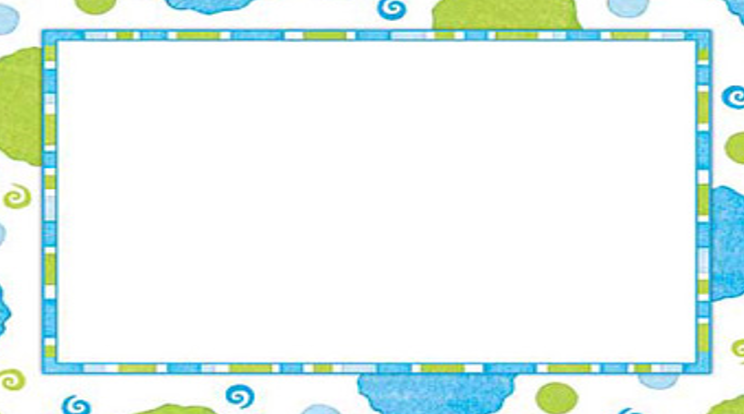 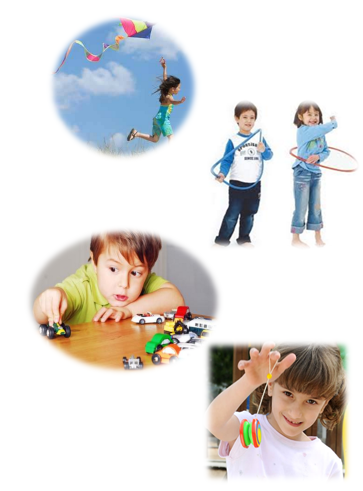 Msc. Alejandra Garcés
Adriana Pérez
AUTORAS

Adriana Pérez
DISEÑO Y REDACCIÓN

Sangolquí, Ecuador 
2016
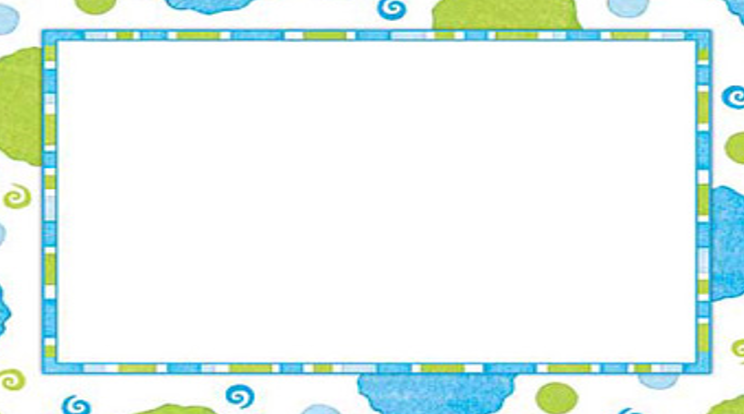 ÍNDICE
Presentación…………………………………………………………………………………………………..………1
Justificación e Importancia………………………………………………………………………………..……2
Objetivos…………………………………………………………………………………………………………..……3
Fundamentación Teórica..………………………………………….……………………………………..……4
   -Causalidad………………………………………………………..…………………………………………………..…5
   -Desarrollo de la Noción de Espacio……………………………………………………………………..…..6
   -La Noción de Espacio en Educación Infantil……….………………………………………………..…..7
   -La causalidad en el Desarrollo Infantil………………………………………………………………....….8
   - ¡Para saber!...........……………………………………………………………………………………………..…..9
Planificaciones Curriculares-Actividades de Causalidad para Potenciar la Noción de
      Espacio.……..………………………………………………………………………………………………………....10
Sección 1: Noción Arriba-Abajo…………………………………………….……………………………..…11
   - “Jugando con el Yo-yo arriba y abajo”……………….…..…………………………………………..…..12
   - “Arriba y abajo me ubico yo” …………………..…….…………………………………………………..….16
Sección 2: Dentro-Fuera ………………...……….………………….……………………………………..….20
   - “Jugando con el agua dentro y fuera”……….………………………………………….……………..….21
   - “Jugando dentro y fuera con el Ula-Ula”.…………………………………………………………………25
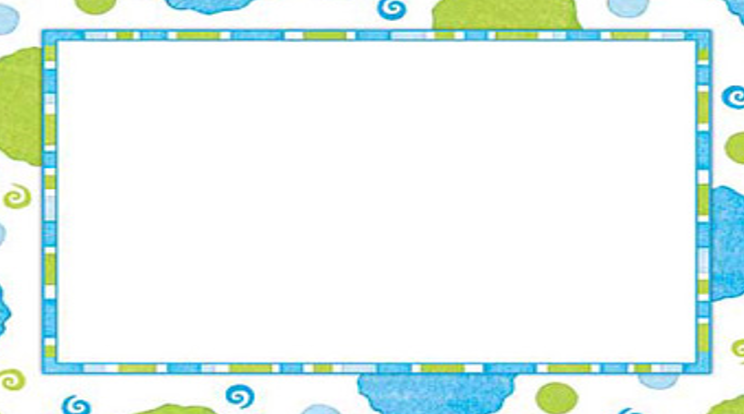 - “Jugando con el atrapa bolas dentro y fuera” ..………..…………………..………………………..…...29
Sección 3: Encima-Debajo ……………..…………………...…..……..…………….………………………..…..32
   - “Jugando encima y debajo del elástico” ..…………………………………………………………………….33
   - “Jenga -muevo las piezas de debajo a encima” ..……..…………………………………………………..36
Sección 4: Cerca-Lejos …………………………….………...…..……..…………….…………………….…..…..39
   - “A rodar-Cerca y lejos” ..…….………………………………………………………..……………………………...40
   - “Cerca y lejos – Lanzamientos con resorteras caseras”………………..……….…………………..…44
   - “Cerca y lejos del Frisbee” ………….……………………………………………………………………………… 48
Sección 5: Adelante-Atrás………………………………………..……..…………….…………………….……...52
   - “Me balanceo adelante y atrás”.……………………………………….………………………………………….53
   - “Adelante y atrás me columpio”……….………………………………………………………………………....56
Sección 6: Derecha-Izquierda………………………………....……..…………….…………………….…..…..60
   -  “Moviendo el péndulo de derecha a izquierda”…………………………………………………………  61
   - “Malabares de derecha a izquierda”…………………………………………………………………………… 64
    - ¿Dónde está la pelota? derecha o izquierda”………………………..…………………………………… 68
Recomendaciones Metodológicas para el Desarrollo de las Actividades Curriculares ....71
Actividades de causalidad para Potenciar la Noción de Espacio sugeridas para Padres 
de Familia………………………………………………………………………………………………………………….....77
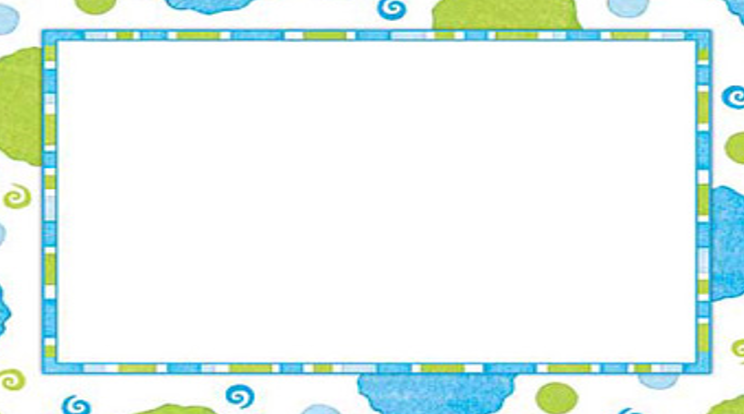 - ¿Dónde vuelan las cometas? arriba o abajo …..………..…………………..…….…………………..……78
   -Helados dentro y fuera del congelador …..……...…..……..…………….……………………….……..…..79
   - “Sándwiches en capas – encima y debajo” ...……………………………………………….…….………….80
   - “Rodando por caminos distintos – Cerca y lejos” ..……..……………………………………….…………81
   - “Rodando por caminos distintos – Cerca y lejos” ..……..………………………………………….………82
   - “¿Agua fría o caliente? Izquierda - derecha” ..……..………………………….……………………..……..83
Sugerencias didácticas para el desarrollo de las actividades  ……………..………………….….….84
Lecturas recomendadas para docentes ………………..…………………………………………………..…..86
Lecturas recomendadas para padres de familia ………………..…….………………………..……..…..87
Bibliografía ………………………………………………………………………..…….………………………..……..…..88
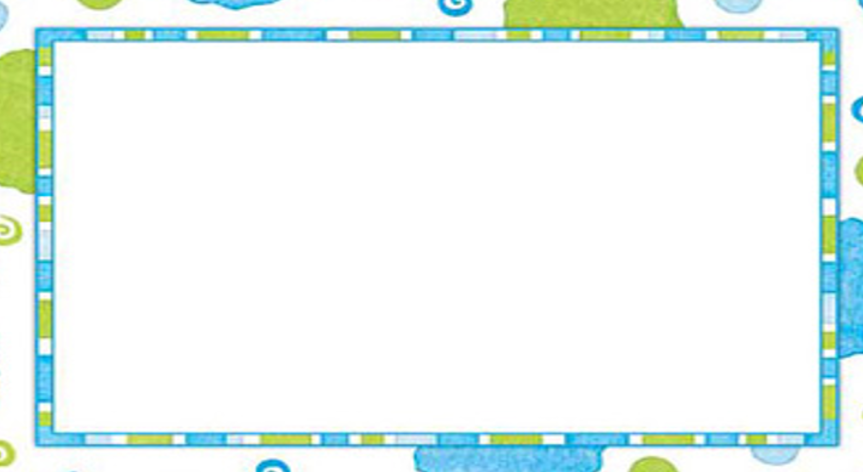 La presente Guía didáctica de actividades de causalidad para potenciar la noción de espacio en los niños de Primer Año de Educación Básica, está dirigida a docentes, autoridades educativas y padres  de familia de los niños de dicha sección.
PRESENTACIÓN
La redacción de esta Guía surge como resultado del proyecto de investigación titulado “Estudio de la causalidad para potenciar la noción de espacio en los niños de Primer Año de Educación Básica del Colegio Educar 2000”, donde se evidenció que los niños presentaban dificultades para distinguir la noción de espacio y que las docentes de Primer Año de Básica realizan este tipo de actividades con poca frecuencia debido a distintos motivos tales como: escaso conocimiento acerca de la temática, falta de apoyo por parte de los padres de familia, falta de espacio para realizar las actividades, entre otras.
Esta propuesta intenta potenciar en los niños las nociones: arriba –abajo, dentro-fuera, encima-debajo, izquierda-derecha y cerca-lejos.  Las actividades  están basadas en la explicación de la relación causa – efecto (lógica causal) y para su desarrollo se necesitan materiales de fácil acceso.
1
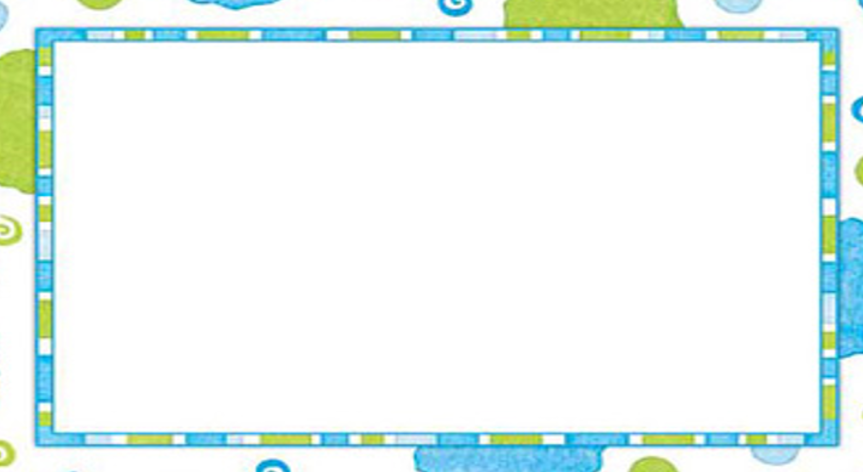 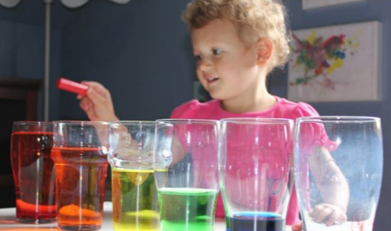 La noción de espacio tiene una gran relevancia en el desarrollo del niño, no sólo en el aspecto lógico matemático sino también en otros ejes fundamentales que influirán a lo largo de su vida tales como la escritura y expresión corporal. Varios pedagogos recomiendan que la adquisición de esta noción se base en hechos y situaciones reales donde se promueva la interacción de los niños con el espacio.
Es importante que los docentes al ser los encargados de la planificación de las actividades diarias en el aula de clase cuenten con un material que les brinde la posibilidad de conocer la lógica causal de diversas actividades que potencien el desarrollo de la noción de espacio para que las puedan aplicar en el aula de clase.
Cabe destacar que el apoyo de los padres de familia es fundamental para alcanzar cualquier meta que las docentes se propongan en cuanto al desarrollo de los niños, por tal motivo la Guía cuenta con un apartado de actividades basadas en causalidad que se pueden realizar en casa para que los padres  también potencien la noción de espacio de sus hijos.
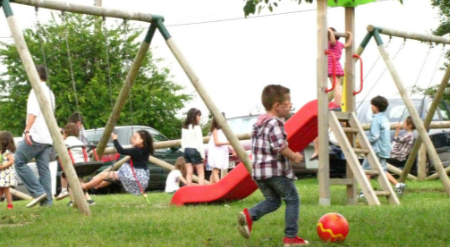 JUSTIFICACIÓN 
E IMPORTANCIA
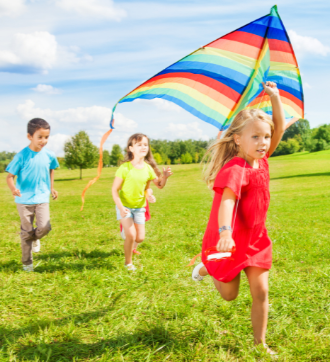 2
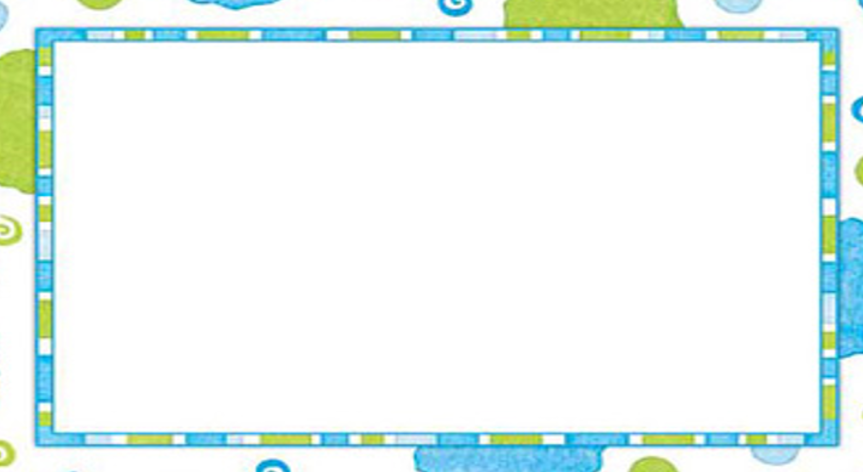 OBJETIVOS
ESPECÍFICOS 
Integrar actividades creativas de aprendizaje vivencial y experimental en el desarrollo de la jornada escolar diaria. 
Mejorar la ubicación, orientación y percepción de la dimensión del espacio en los niños de Primer Año de Educación Básica.
Incrementar el conocimiento de las docentes respecto a las actividades basadas en causalidad.
Promover la participación activa de los padres de familia en el desarrollo integral de sus hijos.
GENERAL
Brindar a los docentes y padres de familia opciones de actividades novedosas y atractivas que potencien la noción de espacio en los niños de Primer Año de Educación Básica a través de la lógica causal de elementos comunes del entorno.
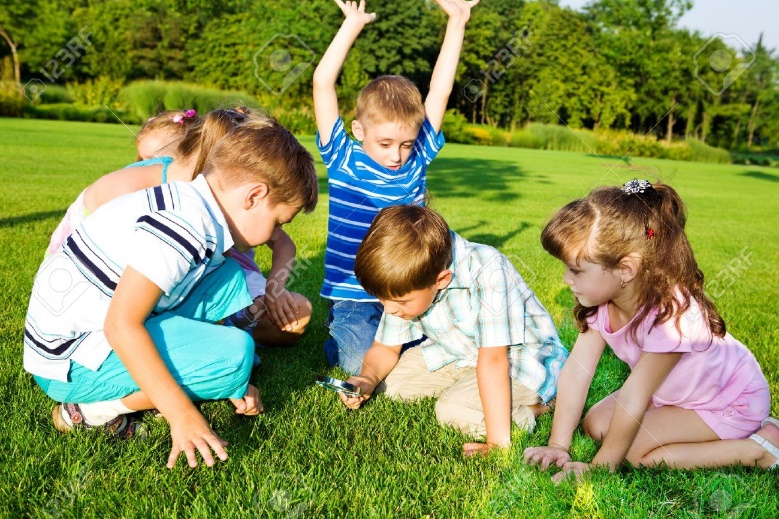 3
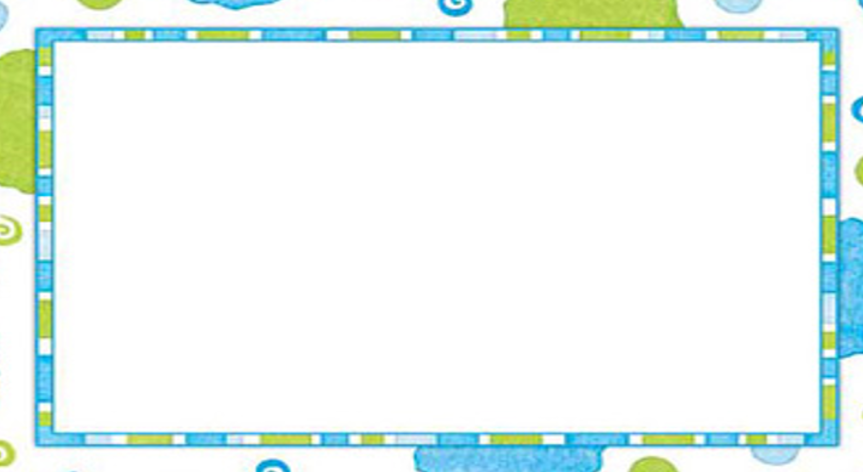 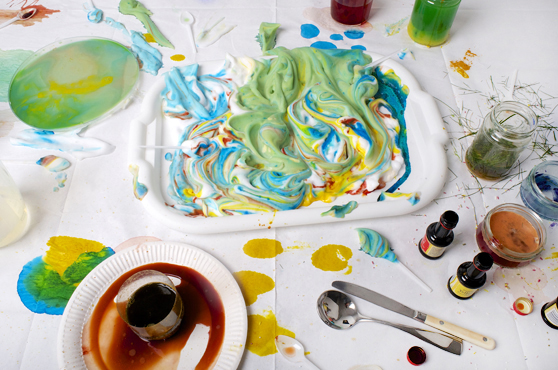 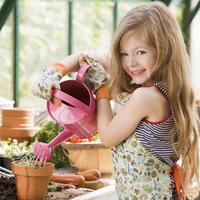 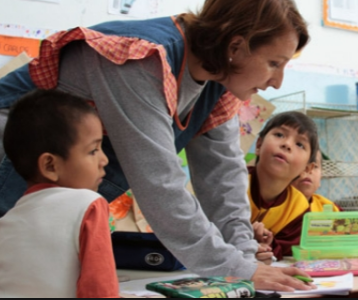 FUNDAMENTACIÓN
TEÓRICA
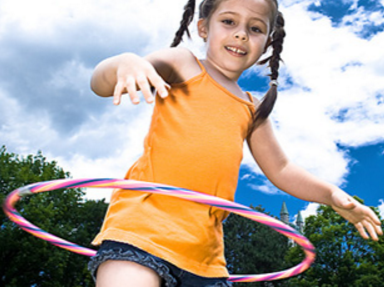 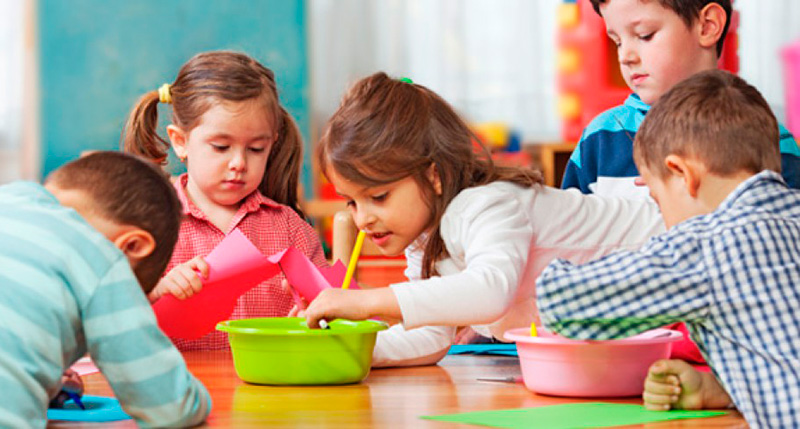 4
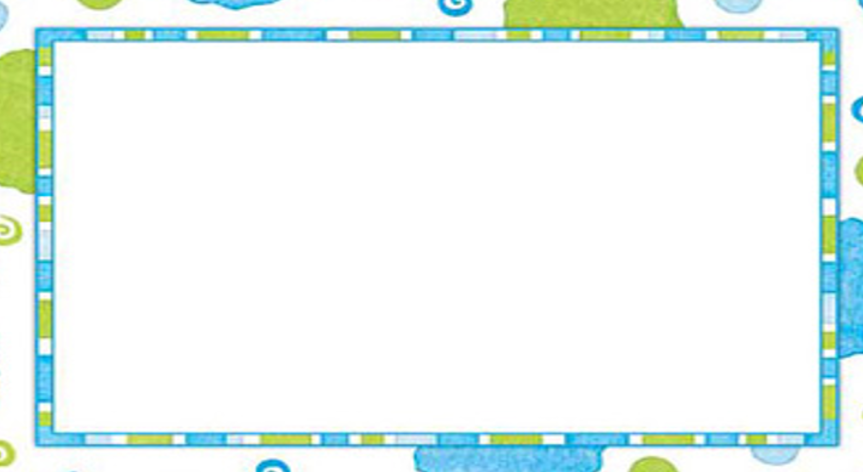 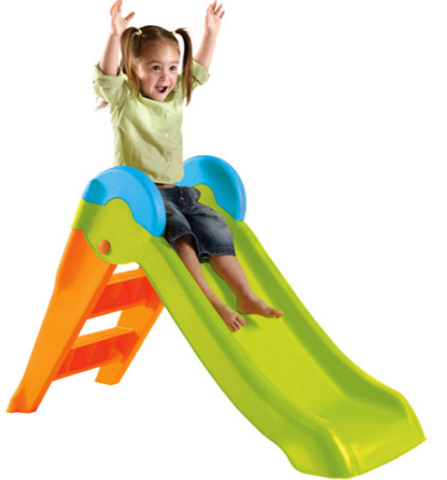 SECCIÓN 1 

NOCIÓN 
ARRIBA-ABAJO
11
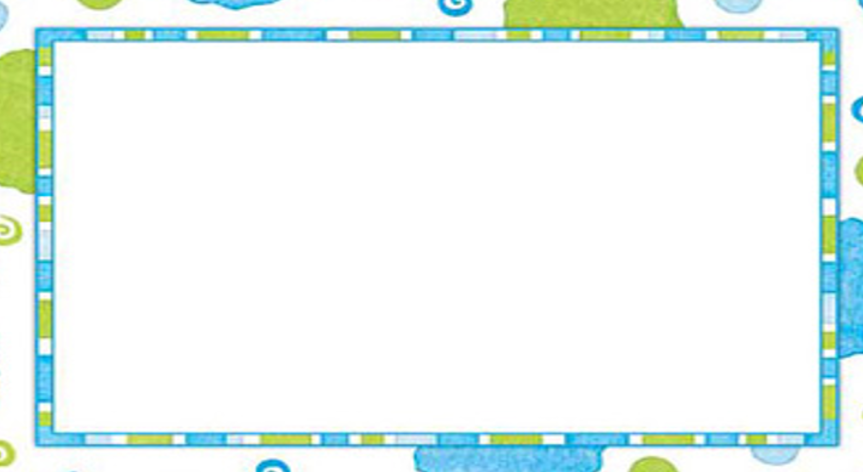 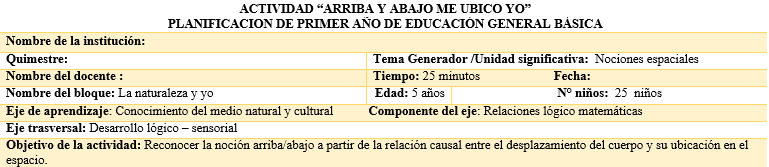 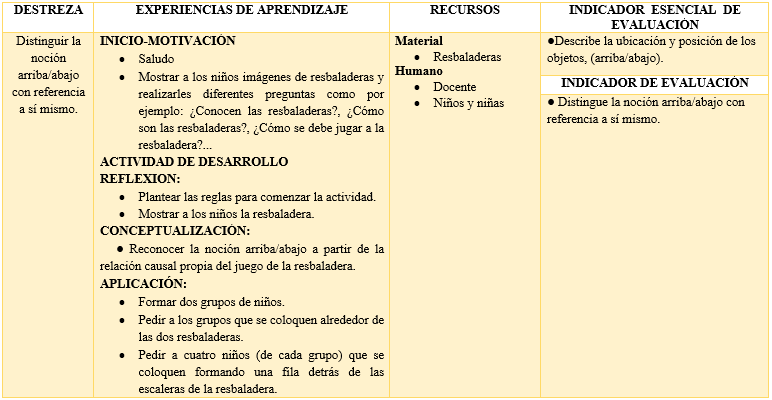 16
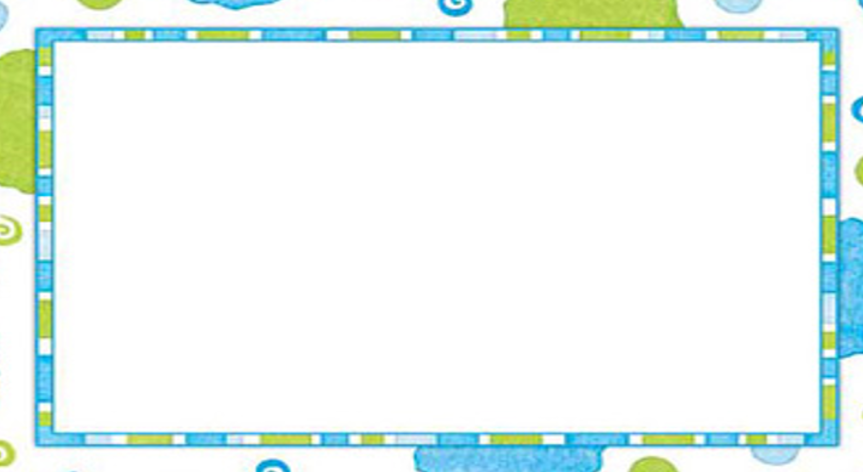 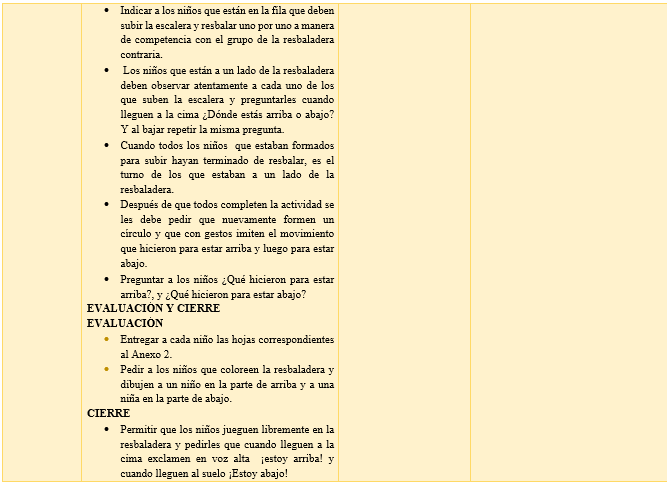 17
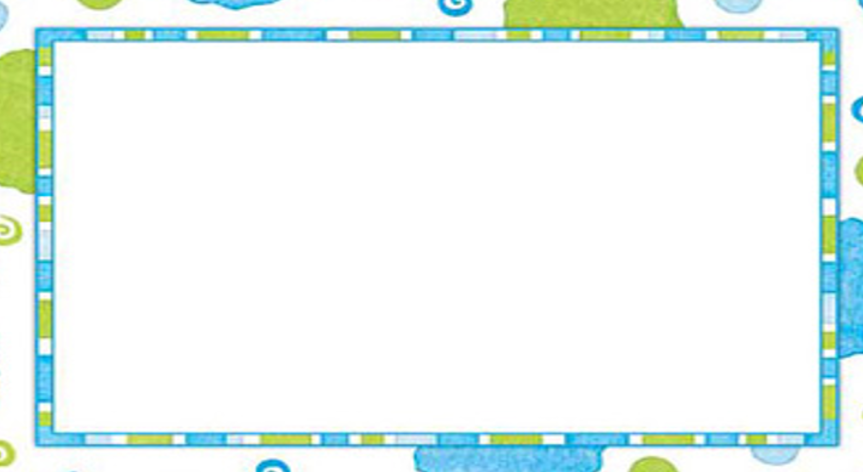 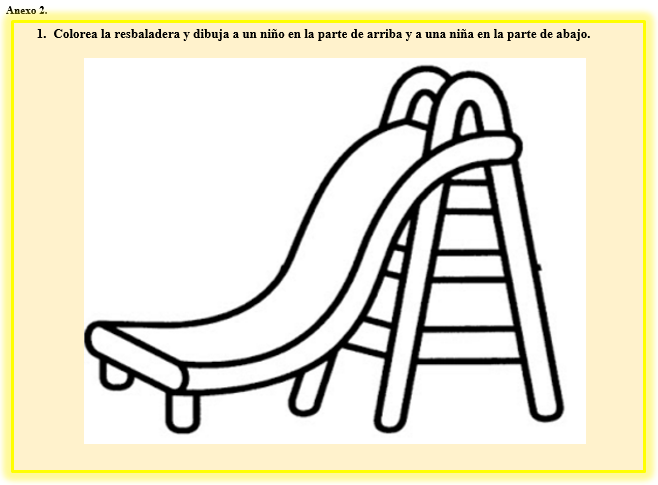 18
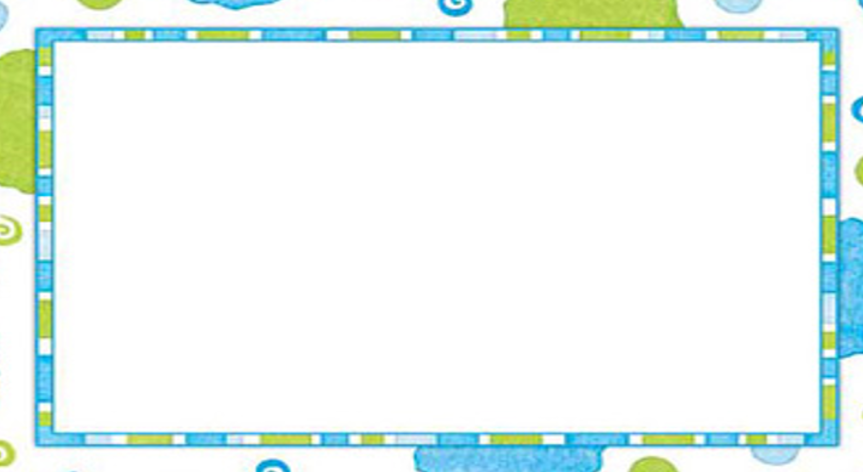 DATOS CURIOSOS DE LA RESBLADERA
LÓGICA CAUSAL DE LA RESBALADERA
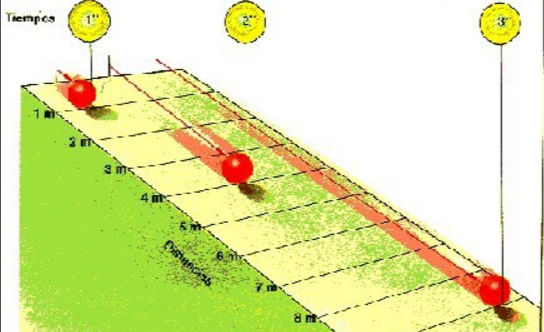 Desde pequeños hemos visto a la resbaladera como una rampa en la que nos dejamos caer a modo de juego o diversión, por lo que muy pocas veces nos detenemos a pensar en su funcionamiento. A continuación encontraremos información acerca de la lógica del funcionamiento de este juego infantil.
No se conoce con certeza quien fue el inventor de la resbaladera, pero si se puede evidenciar que ha tenido una gran trascendencia en cuanto al entretenimiento tanto para niños como adultos.
La acogida que ha tenido la resbaladera a lo largo de la historia ha llevado a que su forma y el material del que están hechas varíe.
Al ser un plano inclinado que forma un ángulo horizontal en el suelo, la resbaladera tiene una estrecha relación con los experimentos que realizó Galileo Galilei.
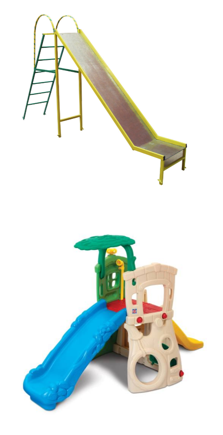 En el siglo XVII Galileo Galilei usó pelotas y rampas para experimentar el movimiento rectilíneo uniformemente acelerado. La investigación concluyó en que el objeto que está en la parte superior de la rampa se encuentra en reposo y va acelerándose conforme transcurre el movimiento, esa aceleración se debe a la fuerza de atracción de la tierra sobre los cuerpos (gravedad).
Lo mismo ocurre con nuestro cuerpo cuando subimos por la escalera, nos sentamos y permanecemos  en reposo hasta empezara resbalarnos momento en el que nuestra velocidad de caída aumenta hasta llegar al final. (Ordoñez, Navarro, & Sánchez, 2003)
Resbaladeras de diferentes, tamaños, materiales y diseño
19
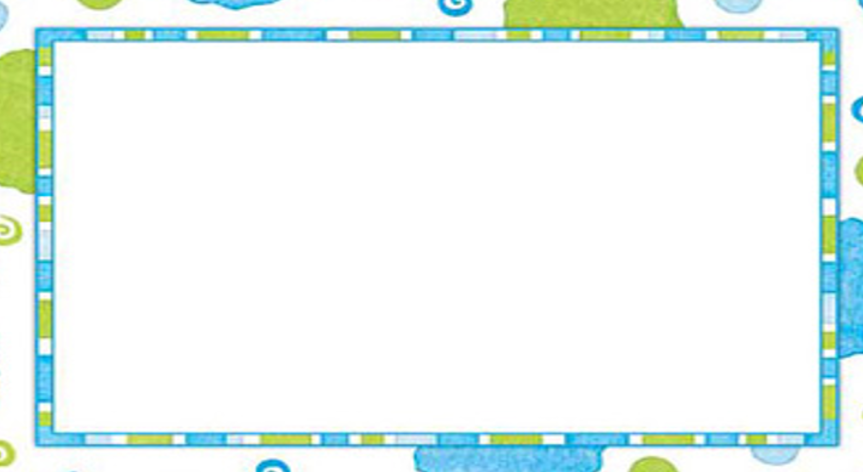 RECOMENCADIONES METODOLÓGICAS PARA EL DESARROLLO DE LAS ACTIVIDADES CURRICULARES
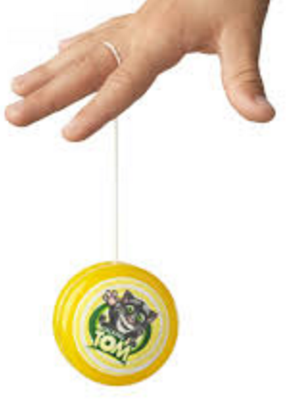 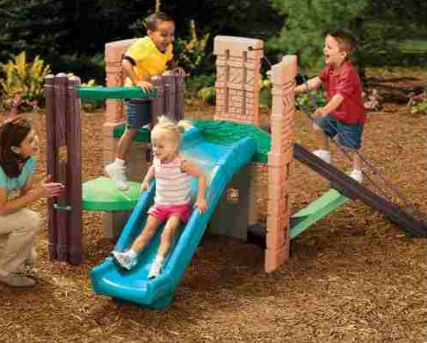 Actividad “Arriba y abajo me ubico yo”
1.-Para una mejor ejecución de la actividad, se debe organizar los grupos y turnos antes de salir al área externa o el lugar donde se ubiquen  las resbaladeras. 
2.-Para lograr reforzar la actividad se puede emplear pelotas u otros objetos similares para hacerlos descender desde arriba de la resbaladera  hasta abajo.
Actividad “Jugando con el yo-yo arriba y abajo”
1.-Para un mejor manipulación del yo-yo se recomienda que la piola no sea demasiado larga.
2.-Mantener un léxico acorde a la edad de los niños para realizar la explicación de la lógica causal del movimiento del yo-yo.
71
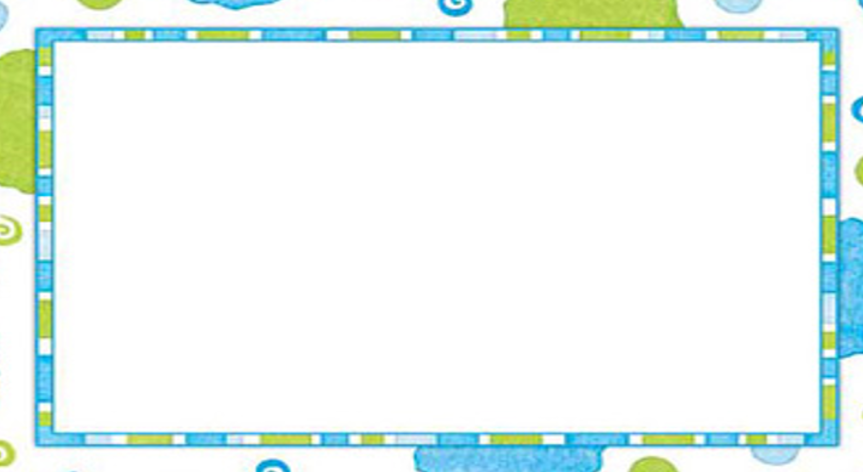 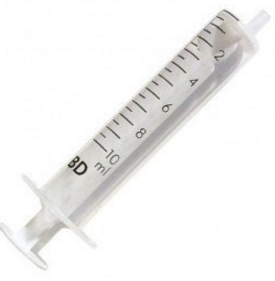 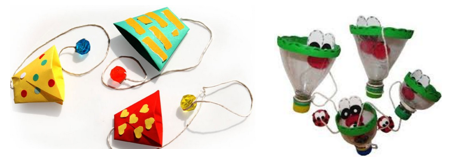 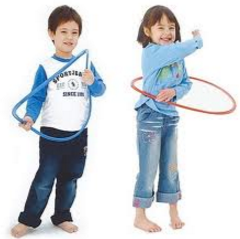 Actividad “Jugando con el atrapa bolas dentro y fuera ”
1.- Si no se dispone de atrapa bolas para realizar la actividad, se pueden elaborar versiones utilizando material reciclado como papel o botellas de plástico que incluso los niños pueden decorar. (Ver imagen)
Actividad “Jugando dentro y fuera con el Ula-Ula”
1.- Para ejecutar esta actividad de preferencia cada niño debe tener su Ula-Ula, de no ser posible se debe organizar turnos para el uso de los Ulas.
Actividad “Jugando con el agua dentro-fuera”
1.-Es importante que el docente se asegure de haber retirado las agujas de las jeringas y de haberlas colocado en un lugar fuera del alcance de los niños.
72
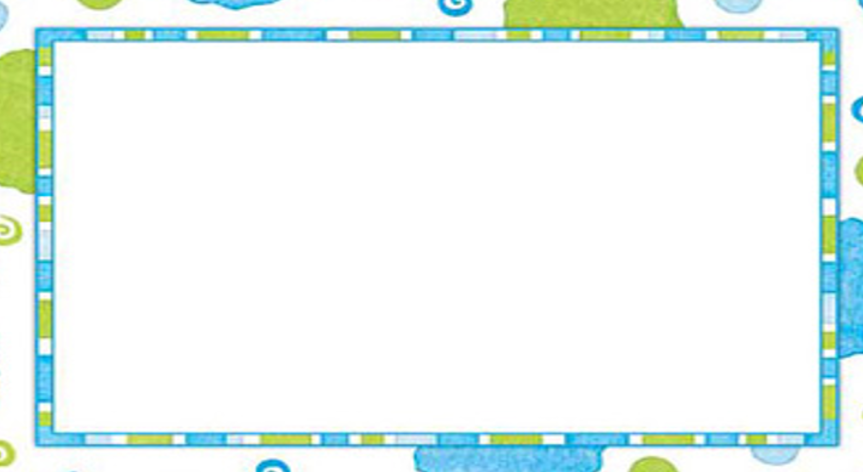 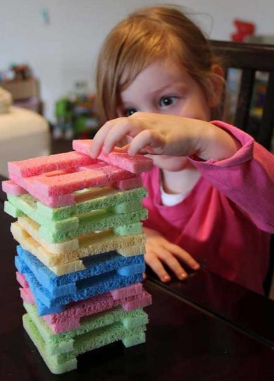 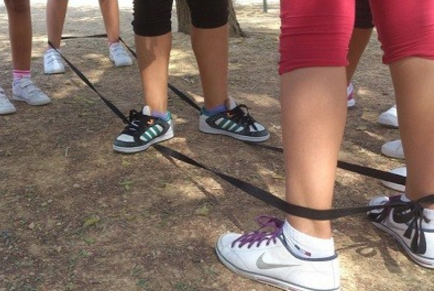 Actividad “Jugando encima y debajo del elástico”
1.- El docente debe asegurarse que el largo del elástico sea el correcto para así evitar posibles accidentes.
2.- Los docentes  y los niños pueden inventar canciones para cantarlas durante el desarrollo de la actividad.
Actividad “Jenga-Muevo las piezas de debajo a encima”
1.- En el caso de no contar con el número de material suficiente para realizar la actividad, el docente puede utilizar una versión casera del Jenga la cual se realiza con pedazos de esponja de diferentes colores de alrededor de 1cm de grosor (Ver Imagen)
73
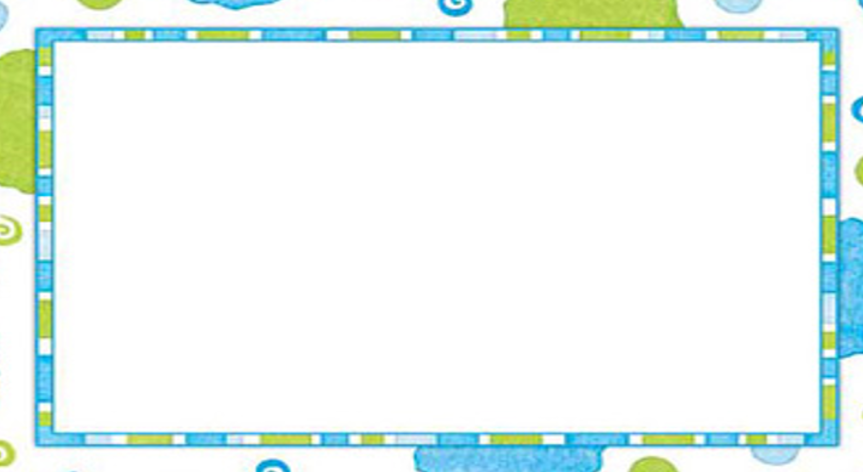 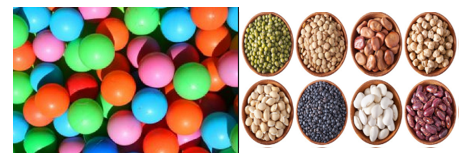 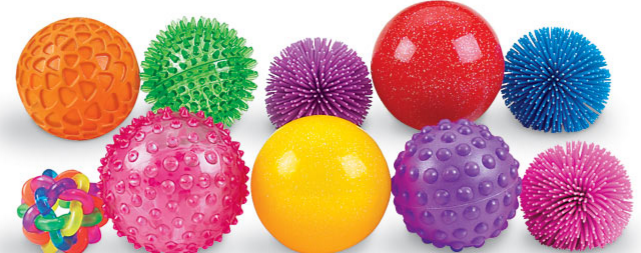 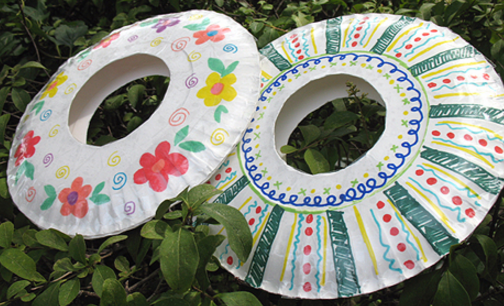 Actividad “Cerca y lejos-Lanzamientos con resorteras caseras ”
1.- Los “proyectiles” que se colocan en las resorteras pueden ser cualquier objeto pequeño (cuentas, semillas, pelotas) que quepa en la parte cóncava de la cuchara.
2.- Es importante que las docentes estén pendientes de que los niños no introduzcan objetos pequeños en su boca para evitar posibles atragantamientos.
Actividad “A rodar cerca y lejos”
1.- Puede realizarse variaciones en cuanto al tipo de material del que estén hechas las pelotas con el objetivo de hacerles notar a los niños que la ubicación de la pelota (cerca o lejos) también puede variar debido al material de la pelota.
Actividad “Cerca y lejos del Frisbee”
1.-En caso de carecer de frisbees suficientes para el número de niños se puede realizar una versión casera utilizando platos desechables que incluso pueden ser reciclados (Ver imagen).
74
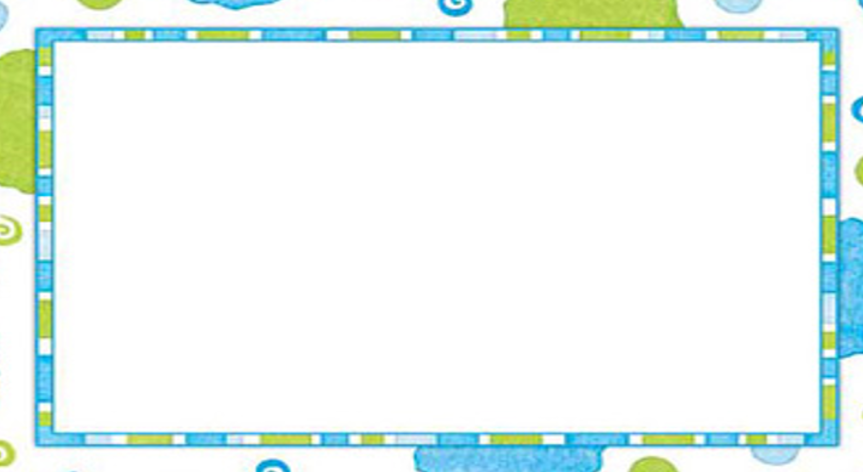 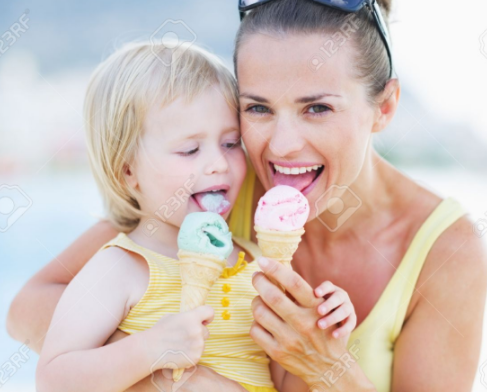 ACTIVIDADES DE 
CAUSALIDAD PARA POTENCIAR LA NOCIÓN DE ESPACIO





SUGERIDAS PARA PADRES DE FAMILIA
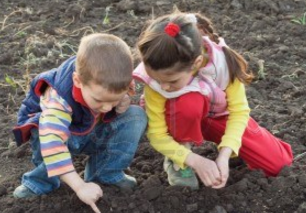 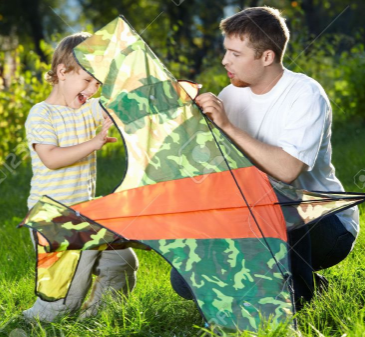 77
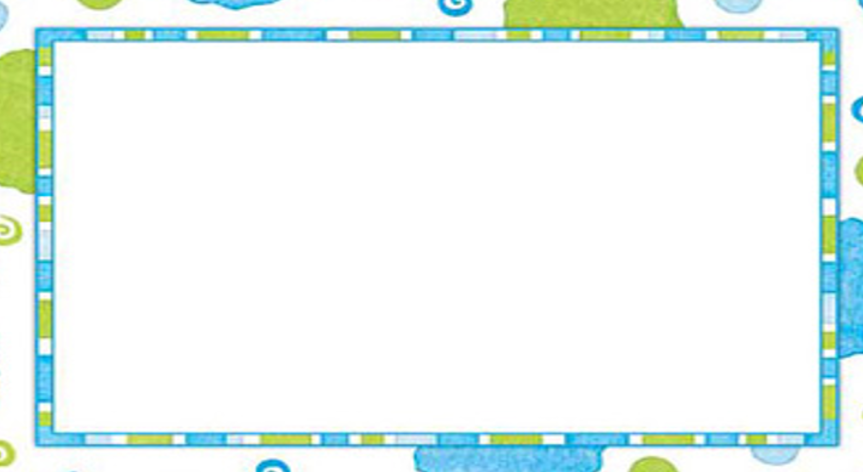 SÁNDWICHES EN CAPAS-ENCIMA Y DEBAJO
¿Qué necesitamos?
Pan cortado en rodajas
Queso
Jamón
Lechuga
Tomate
Aderezos 
Plato tendido
Para hacer la actividad aún más entretenida, puedes cortar el pan de distintos diseños que llamen la atención de tu hijo, para ello vas a necesitar:
Cuchillos de diverso corte 
Moldes para cortar galletas (opcional)
¿Cómo lo hacemos?
Antes de iniciar la actividad tanto tu hijo como tú deben asegurarse de tener las manos limpias. 
Para iniciar la actividad, lleva a la mesa todos los ingredientes (previamente cortados) que utilizarán para preparar sus sándwiches.
Pídele a tu hijo que coloque una rodaja de pan encima del plato.
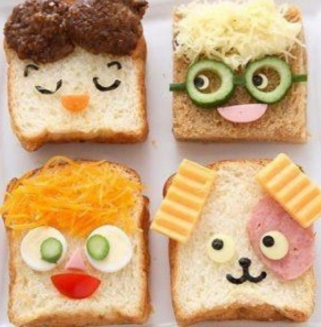 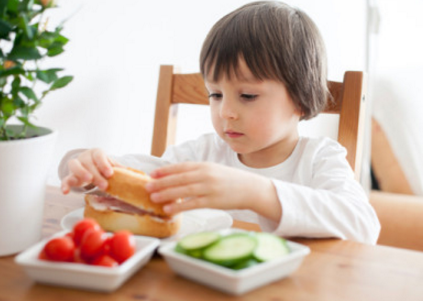 Pídele que coloque el primer ingrediente lechuga o cualquier otro (según el diseño que hayan escogido) y pregúntale ¿Dónde está el pan, encima o debajo d la lechuga? Y ¿Dónde está la lechuga, encima o debajo del pan?.
Realizar este tipo de preguntas con cada uno de los ingredientes que hayan sido colocados para formar el sándwich. 
Cuando hayan terminado de preparar el sándwich, pregúntale ¿Cuándo colocabas un nuevo ingrediente, estaba encima o debajo de loas otros? 
Hazle notar la causa y el efecto de preparar un sándwich.
En el siguiente video dirigido a niños tú y tu hijo podrán encontrar todos los pasos necesarios para elaborar un sándwich en forma de conejo.
URL: https://www.youtube.com/watch?v=1ZxB_mgGZVI
Y en las siguientes URL, puedes encontrar otras opciones para decorar sándwiches.
URL:http://www.pequerecetas.com/receta/8-sandwiches-originales/
80
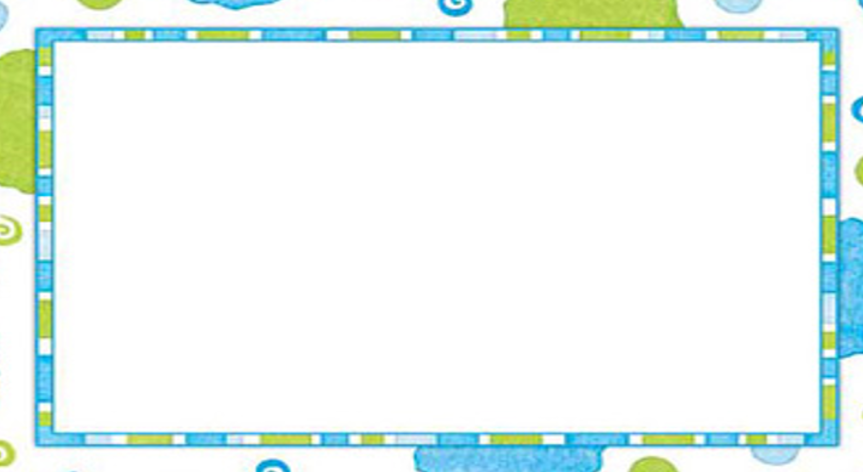 SUGERENCIAS DIDÁCTICAS PARA EL DESARROLLO DE LAS ACTIVIDADES
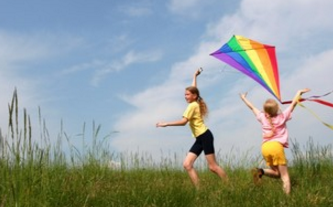 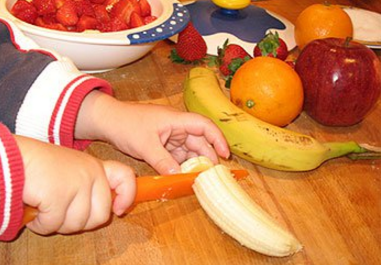 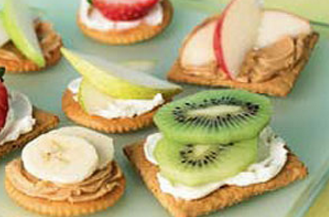 Actividad “Sándwiches en capas-encima y debajo ”
1.-Puedes preparar opciones de sándwiches dulces utilizando trozos de frutas que combinen entre sí  y jalea de chocolate o de otros sabores para aderezar.
Actividad “¿Dónde vuelan las cometas? Arriba o abajo ”
1.-Es importante que los padres estén atentos mientras los niños vuelan las cometas por que existe la posibilidad de que se enreden con el hilo de la cometa lo que puede causar accidentes.
Actividad “Helados dentro y fuera del refrigerador”
1.-Para el desarrollo de esta actividad se recomienda usar helados de dos tipos y observar que helado se derrite a mayor velocidad.
2.- Permitir que los niños participen de la preparación de los helados realizando acciones como cortar, mezclar y verter.
84
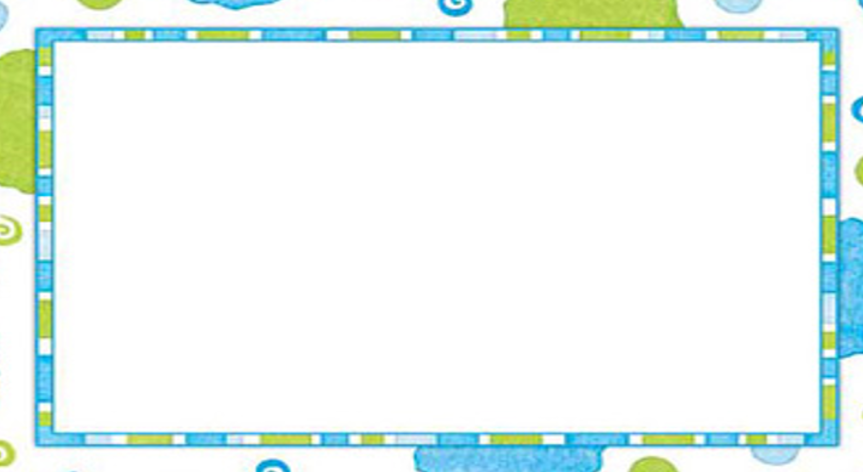 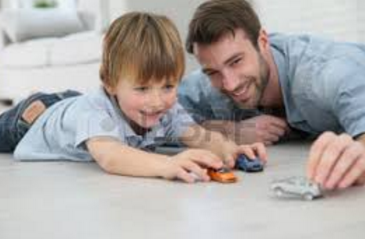 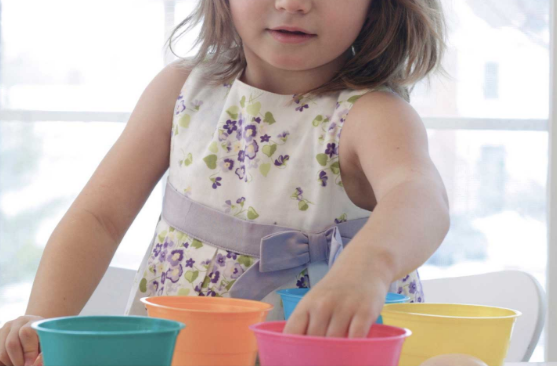 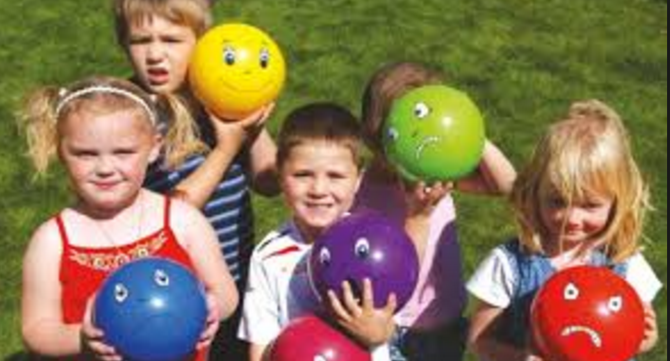 Actividad “¿Agua fría o caliente? Izquierda – derecha ”
1.- El cambio de temperatura del agua puede complicar enfermedades como la gripe u otras similares. Se sugiere que  tomes en cuenta el estado de salud de tu hijo antes de realizar esta actividad.
2.- Para darle un plus a la actividad puedes agregar colorante vegetal al agua.
Actividad “Rodando por caminos distintos – cerca y lejos”
1.-Explica a tu hijo que el material del que esté hecho el camino influye tanto en la velocidad como en la distancia que recorre la pelota. 
2.- Explícales a tu hijo que se debe realizar la actividad en un espacio amplio en el que no haya ningún objeto que se pueda romper si es golpeado con la pelota.
Actividad “Jugando con carritos - adelante y atrás”
1.-Explica a tu hijo que mientras más veces repita el movimiento mayor propulsión (fuerza de movimiento) tendrá el carrito y por tanto llegará cada vez más adelante.
2.-Puedes realizar la actividad dentro de la casa y utilizar la pista de carrera o hacerla en exteriores señalando un punto de partida y otro de llegada.
85
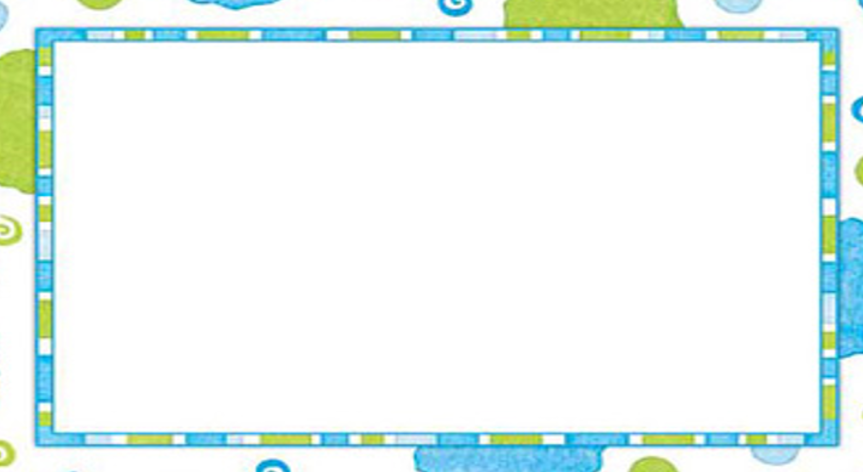 LECTURAS RECOMENDADAS PARA DOCENTES
La enseñanza de la Matemática en el Jardín de Infantes 
Autoras: Adriana González & Edith Weinstein
Editorial: Homo Sapiens 
Año: 2006
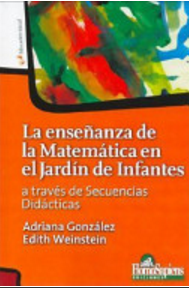 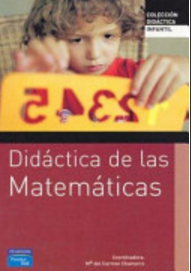 Creatividad y aprendizaje: El juego como herramienta pedagógica
Autora: Natalia Bernabeu Morón
Año: 2008
Editorial: Narcea
Didáctica de las matemáticas para Educación Infantil
Autora: María del Carmen Chamorro 
Editorial: Pearson
Año: 2005
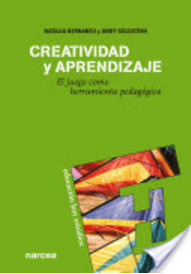 LIBROS
AMEI-WEACE
URL: http://www.waece.org/inicio.html
Página Oficial de la Asociación Mundial de Educadores Infantiles, organización dedicada a promover la importancia de la Educación Infantil. Esta página Web contiene actividades, recursos e información sobre Educación Infantil.
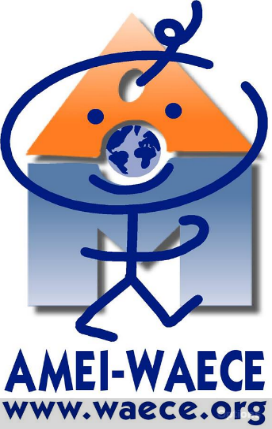 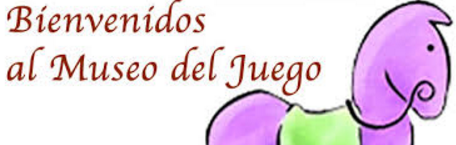 Museo del Juego 
URL: http://museodeljuego.org/
Página web dedicada a la recopilación de archivos, noticias e información acerca de los juguetes y juegos tradicionales que han marcado historia.
PÁGINAS WEB
86
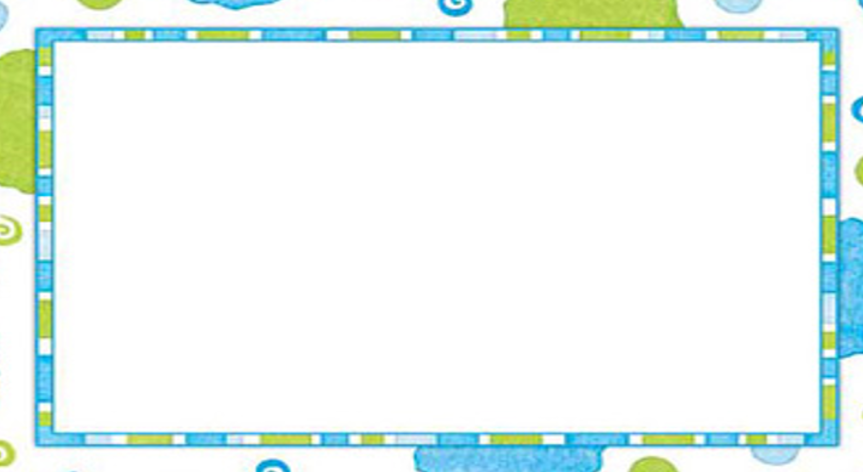 LECTURAS RECOMENDADAS PARA PADRES DE FAMILIA
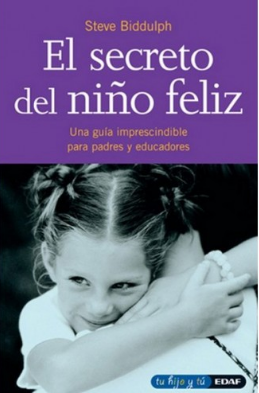 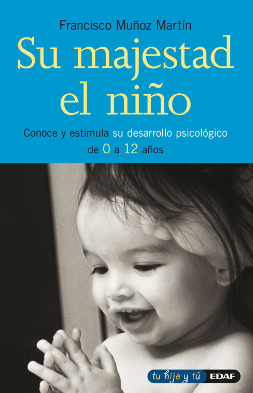 Su majestad el niño 
Autor: Francisco Muñoz Martín 
Editorial: EDAF/ Colección: Tu hijo y tú
Año: 2005
El Secreto del Niño Feliz 
Autor: Steve Bidulph 
Editorial: EDAF/Colección: Tu hijo y tú
Año: 2007
Juegos y Actividades para hacer en casa 
Autor: Linda Hetzer
Editorial: Oniro 
Año: 2001
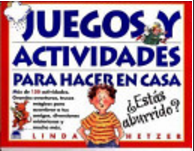 LIBROS
Etapa Infantil
URL: http://www.etapainfantil.com/
Revista digital dedicada a la infancia, la familia y la educación, donde podrás encontrar información sobre el desarrollo de tus pequeños desde los primeros años de vida, opciones de actividades para potenciar su desarrollo y otros aportes importantes para colaborar en su educación desde casa.
Mis Chiquiticos
URL: http://www.mischiquiticos.com/
Página Web dirigida a padres de familia donde encontrarás información sobre temas de salud y desarrollo que pueden ayudarte a comprender más acerca del desarrollo de tu niño.
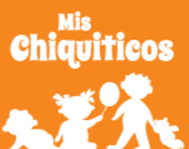 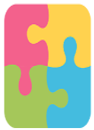 PÁGINAS WEB
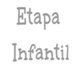 87
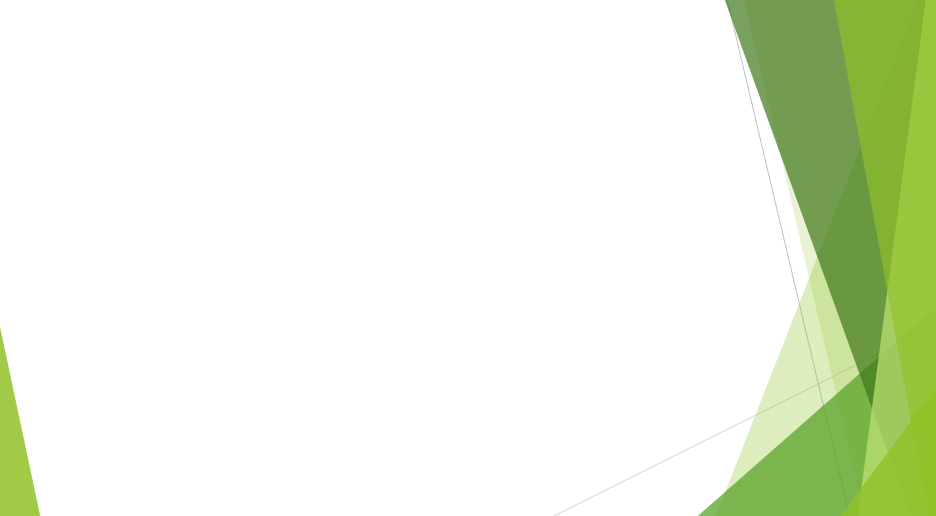 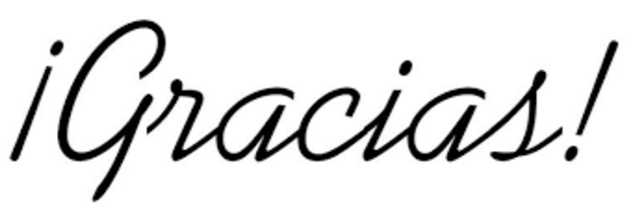